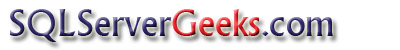 SQL 2012 – Tabular for DBA’s

By

Karan Gulati (SQL BI – MCM)
http://karanspeaks.com
http://blogs.msdn.com/karang
http://twitter.com/karangspeaks
http://in.linkedin.com/in/karanspeaks
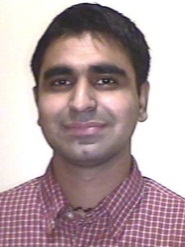 Speaker Details
Working as Support Escalation Engineer in Microsoft for last 6 years

Currently focusing more on SQL BI and SQL PDW.  I am  very Active blogger and contributed to multiple whitepapers which are published on MSDN or TechNet site, also written tools ASTrace, Trace Scheduler, etc. which are available on CodePlex.
Recently achieved highest certification in SQL BI World SQL Server Analysis Services Maestro (MCM)  
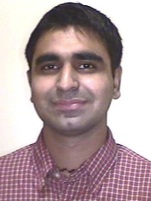 Agenda
New Flavor of SQL 2012 Analysis Services – Tabular Server
BISM Vision
Table like Modeling -  Tabular Modeling
Finding Remote of James Bond Car
ABCD – Anybody Can Dance or something else 
MS Business Intelligence Stack
DELIVERY
COLLABORATION
CONTENT MANAGEMENT
SharePoint Server
SEARCH
Reports
Dashboards
Excel  Services
& Workbook
Analytic
Views
Scorecards
END USER TOOLS AND PERFORMANCE MANAGEMENT APPS
PerformancePoint
Excel
PowerPivot
Power View
BI PLATFORM
SQL Server 
Reporting Services
SQL Server 
Analysis Services/SQL PDW
SQL Server DBMS & Master Data Services (MDS)
SQL Server Integration Services
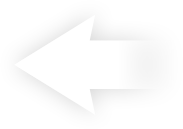 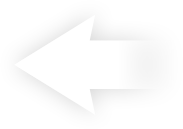 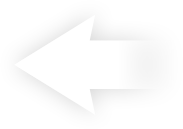 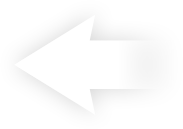 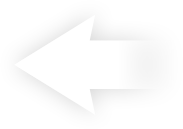 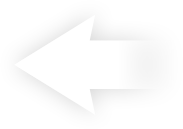 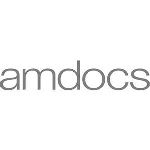 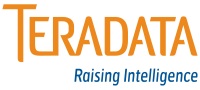 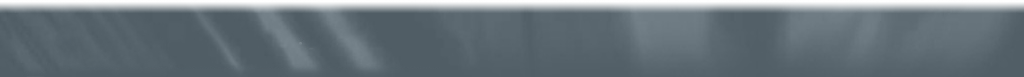 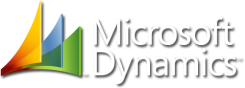 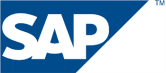 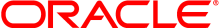 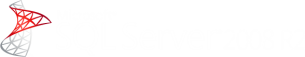 What is BI Semantic Model ?
One Model
The BI Semantic Model is one model for all end 	user experiences – reporting, analytics, scorecards, dashboards, and custom applications

Relational Data Model
Embracing the relational data model and bringing it together with the multidimensional model under a single unified BI platform
SQL 2012 SSAS Flavors
Choose Server  Mode or Flavors of Analysis Services
	DeploymentMode setting in msmdsrv.ini
			0 Multidimensional and Data Mining (default)
			1 PowerPivot with SharePoint
			 2 Tabular
	Same code, different behavior
	Choice during setup
What’s hype about Tabular
In-memory database or xVelocity
Based on the relational methodology
Column oriented database
Data is stored in a compressed format
XVelocity Design Principle
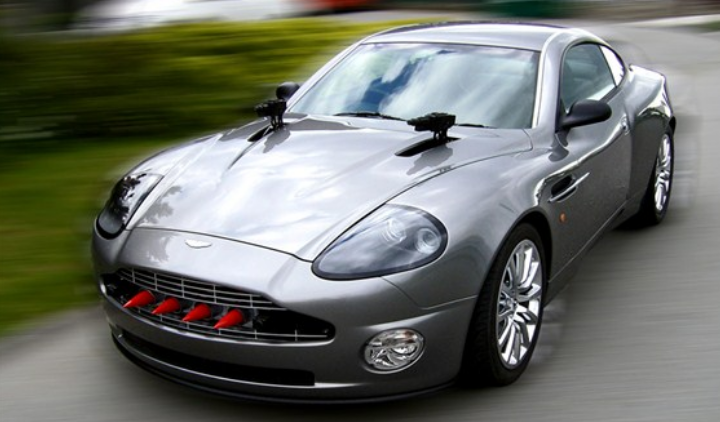 Velocity (Speed) including update changes without forcing reload
Tabular Usage principle
Simplicity…….
Lets figure out……..
Developing a Model
Tabular Mode Schema vs. Data Source Views
Much simpler than a Data Source View
Building the AdventureWorks DB using Tabular Mode is about x4 times faster.
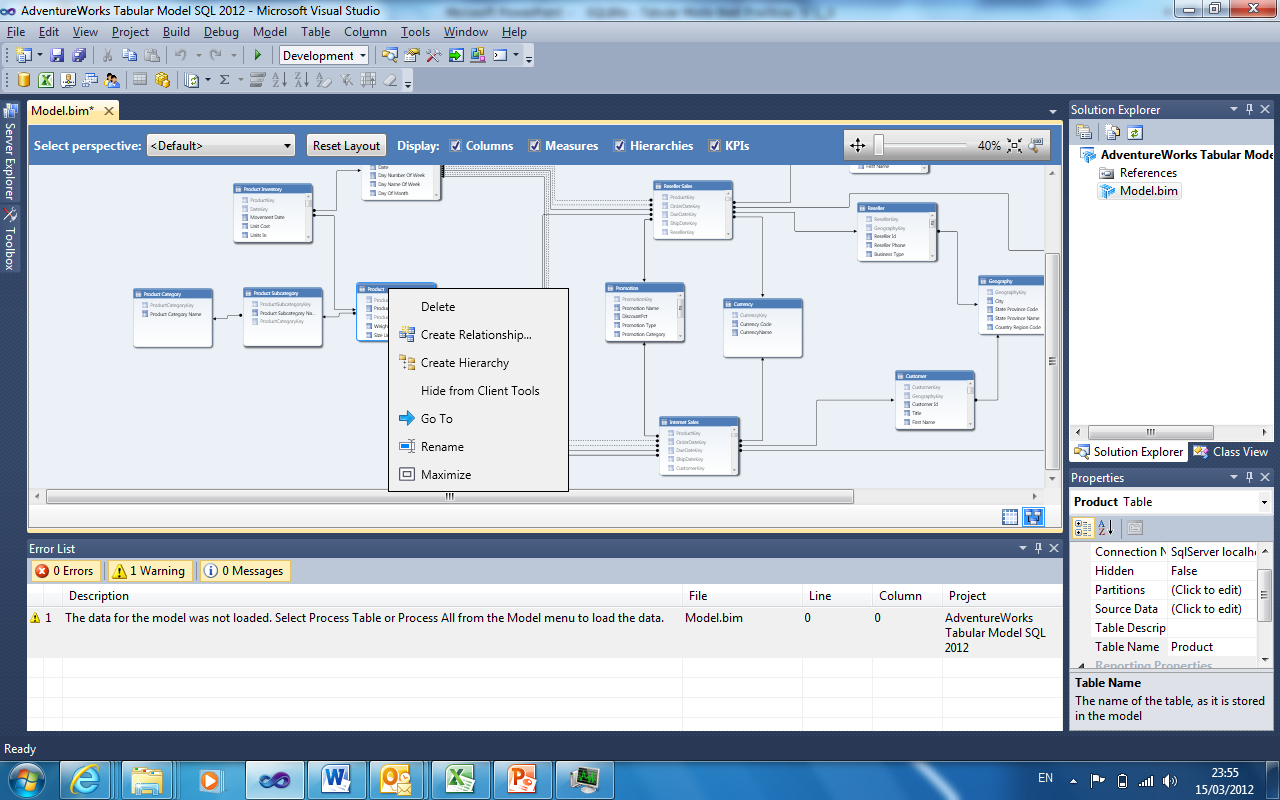 Is it ABCD right?
Anybody Can Develop….a Model
Summary
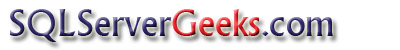 If you are new to Analysis Services – go with Tabular Model
Table like Modeling
Very easy to learn
Excel like language  called DAX
Q & A
Spread the word…
www.FaceBook.com/SQLServerGeeks
Be a member – www.SQLServerGeeks.com
@SQLServerGeeks
Talk about your experience
Post photos
Blog, Tweet (#SQLServerGeeks)
Post your experience on Forums
Why do all this?
“We want to make the community bigger & larger and we need your support”
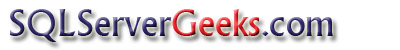 Thank you 


for suggestions, please email at admin@SQLServerGeeks.com